2021 IBM Summit Program
Provides new IBM sellers with the expertise                           needed to solve client business problems
Six to nine month highly experiential                                     tech sales training program
Innovate through value-added                                              Cloud Platform and Cognitive solutions
Tuesday, September 29, 4:00 – 5:00
MBA and undergrad 2021 technical sales job opportunities for entry-level and summer intern candidates
Metro city hubs where you can work in the U.S.
Exciting technologies: AI, blockchain, IoT, data analytics, cybersecurity, infrastructure and hybrid / multi cloud 
A healthy and inclusive work environment. Learn more here.
Flexible 2021 start dates
Learn more at the Summit website, 
   and the Summit LinkedIn Group
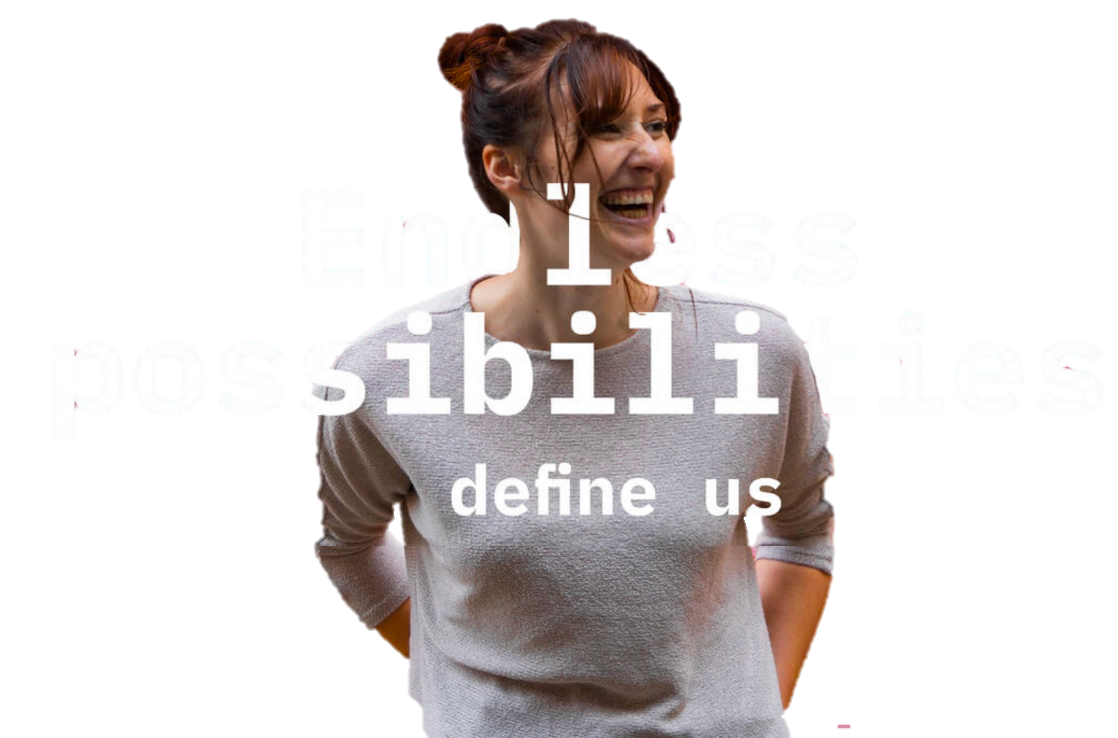 Your next move
Defined by you
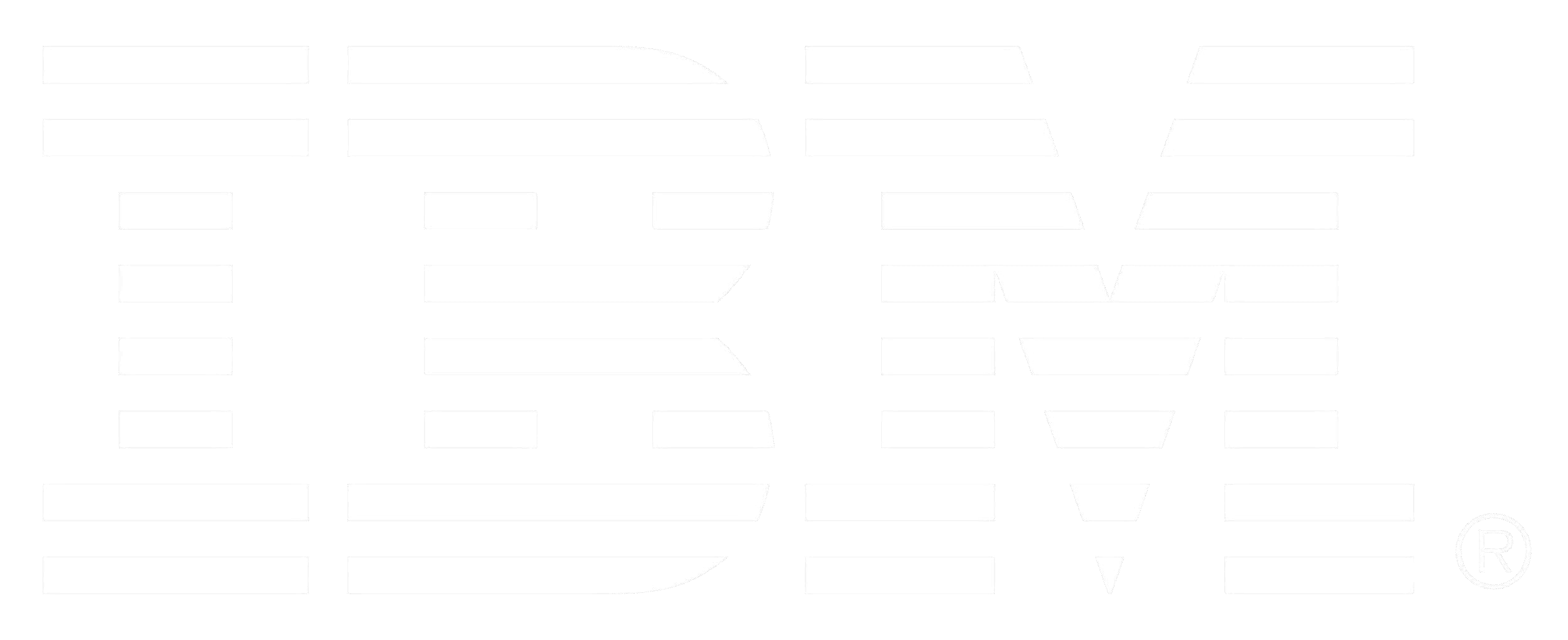 [Speaker Notes: IBM is committed to investing in you]